What to Know About Invasive Phragmites
PHOTO CREDITS
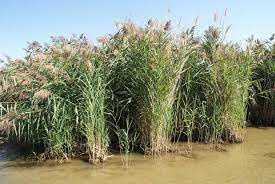 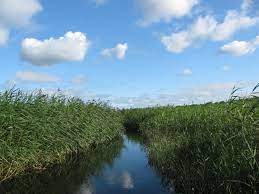 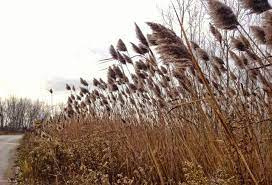 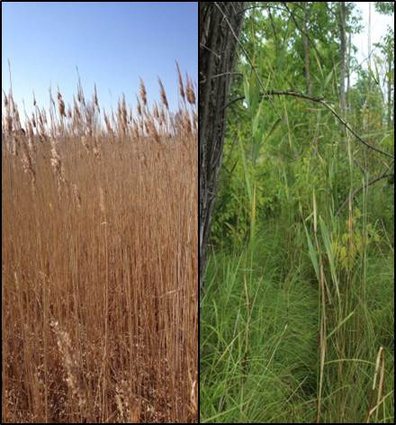 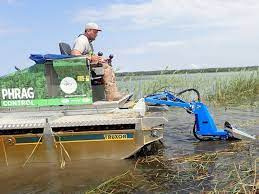 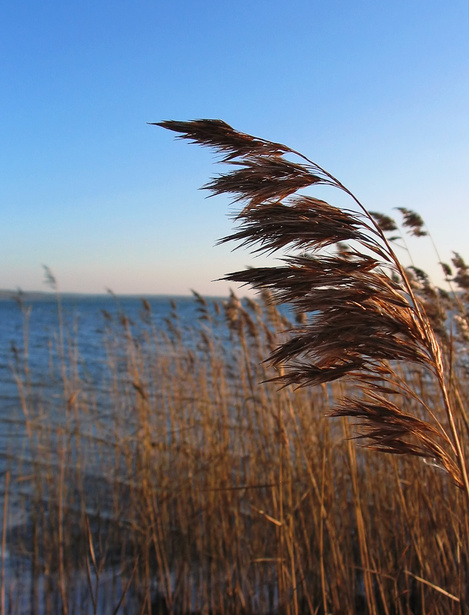 Click on the images below to learn more about the invasive phragmites plant.
WHAT ARE PHRAGMITES?
WHY ARE THEY INVASIVE?
WHAT IS THEIR IMPACT?
HOW TO IDENTIFY
HOW TO MANAGE
RESOURCES
ElbowLakeCentre.ca                                                       © Queen’s University Biological Station (QUBS), 2023
What are Phragmites?
Phragmites is a species of plant. However, there is an invasive kind that is causing great damage to wetlands, beaches, and biodiversity in Ontario and other places.

It is a perennial grass that is originally from Europe and Asia, although it is unclear how it arrived here.
ElbowLakeCentre.ca                                                       © Queen’s University Biological Station (QUBS), 2023
Why are they invasive?
There are native phragmites, which are called Common Reed, and then there are invasive phragmites called European Common Reed. The invasive species has certain characteristics that classify it as invasive, which include:
The ability to spread quickly
The ability to out-compete neighbouring native species for water and nutrients 
The ability to release toxins from the roots in to the soil which hinders the growth of neighbouring native species
The ability to grow extremely long roots which allows it to survive in drier areas (can search farther for water)
ElbowLakeCentre.ca                                                       © Queen’s University Biological Station (QUBS), 2023
What is their impact?
Invasive phragmites pose a dangerous threat to the balance of ecosystems, as their impacts have been seen in many different areas. The impacts include:
Crowding out native species in an area (taking up too much space), which decreases plant diversity 
Providing inadequate habitat and food sources for surrounding plants and animals
Depleting overall water levels because it grows quickly and requires a lot of water
Increasing fire hazards because of a high percentage of dead biomass 
Affecting agriculture, road safety and recreational activities such as boating, swimming and angling
ElbowLakeCentre.ca                                                       © Queen’s University Biological Station (QUBS), 2023
How are they Identified?
Image
Image
Image
ElbowLakeCentre.ca                                                       © Queen’s University Biological Station (QUBS), 2023
SHORTER
TALLER
ElbowLakeCentre.ca                                                       © Queen’s University Biological Station (QUBS), 2023
DIFFERENT STEM & LEAF COLOUR
ElbowLakeCentre.ca                                                       © Queen’s University Biological Station (QUBS), 2023
COMPACT & LONGER SEED HEADS
OPEN & SMALLER SEED HEADS
Native
Invasive
ElbowLakeCentre.ca                                                       © Queen’s University Biological Station (QUBS), 2023
How are they Managed?
We can all contribute to the management of phragmites by:
Knowing how to properly identify them
Avoiding accidentally spreading its seeds by cleaning off shoes, clothing, pets and vehicles  
Avoiding buying and/or composting them
Being knowledgeable about our local municipality's rules and protocols  about invasive species
ElbowLakeCentre.ca                                                       © Queen’s University Biological Station (QUBS), 2023
Resources on Phragmites
The information provided in this presentation is from the first two following websites. Please check out these resource to learn more! 
Invading Species Awareness Program 
The Conneticiut Agricultural Experiment Station
Ontario Invasive Plant Council
ElbowLakeCentre.ca                                                       © Queen’s University Biological Station (QUBS), 2023
Photo Credits
Image 1. https://www.ontarioinvasiveplants.ca/invasive-plants/species/phragmites/
Image 2. https://www.greatlakesphragmites.net/blog/freshwater-wetlands-fertile-grounds-for-the-invasive-phragmites-australis-in-a-climate-change-context/
Image 3. https://www.torontogardens.com/2014/11/stop-spread-of-invasive-phragmites.html/
Image 4: https://www.greatlakesphragmites.net/blog/native-vs-invasive-phragmites/
Image 5: https://www.greatlakesphragmites.net/management/techniques/
Image 6: https://www.invasivespeciescentre.ca/invasive-species/meet-the-species/invasive-aquatic-plants/phragmites/
Image 7: https://nas.er.usgs.gov/queries/greatlakes/FactSheet.aspx?Species_ID=2937
Image 8: https://www.natureconservancy.ca/en/where-we-work/ontario/our-work/stewardship/fighting-phragmites.html
Image 9: http://www.lakeclear.org/terrestrial-invasive-plants.html
Image 10: https://www.greatlakesphragmites.net/blog/managing-phragmites-australis-on-corps-of-engineers-ecosystem-restoration-projects/
ElbowLakeCentre.ca                                                       © Queen’s University Biological Station (QUBS), 2023